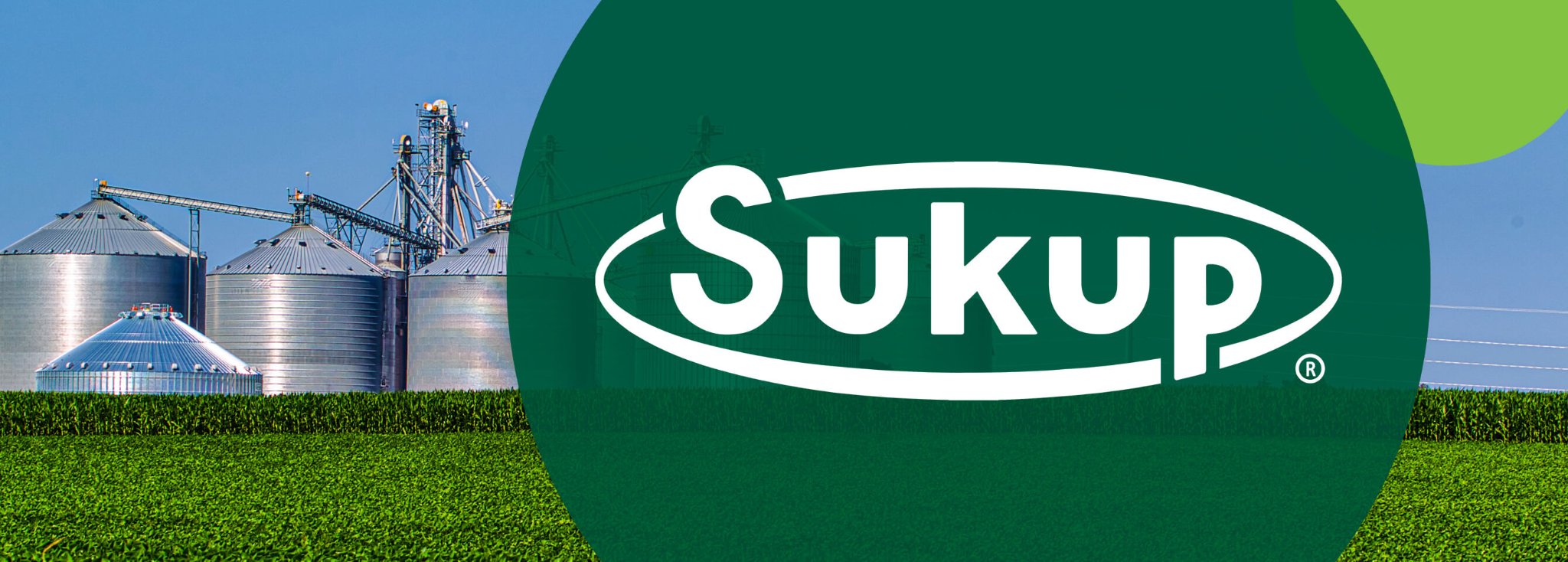 Sukup RTD Circuit Tester
Sddec24-04
Tony Haberkorn, Justin Garden, Michael Hurley, Samuel Estrada
Problem Statement
Sukup has RTD sensing and transmission board
Test these boards at the end of production line
Various tests
Single test or sweep option
Create a test board that can be used for developing new circuit boards
Personas
Dana
Electrical Engineer
Designs, programs, and creates circuit boards for Sukup
Does not like programming
Mr. Technician Man
Technician for Sukup
Builds circuit boards
Tests circuit boards after building
User Needs
Need board to test RTD circuits
Test circuit boards at end of production line
Test newly developed circuit boards
Create new testbenches
Test boards on pass/fail basis, also include description of failures
Conclusion
Test RTD circuit boards for Sukup
Create test board for use by two different people
Test boards on a pass/fail basis after production
Include description of failures for troubleshooting
Ability to be programmed with new testbenches